Erneuerbare Energieträger senken Stromkosten
Keith Barnham

Emeritus Professor of Physics
Imperial College London
k.barnham@ic.ac.uk


The Burning Answer: 
a User’s Guide to the Solar Revolution
Weidenfeld and Nicholson 2014 
www.burninganswers.com

Keith Barnham, Kaspar Knorr, Massimo Mazzer, “Recent progress towards all-renewable electricity supplies” Nature Materials, 15 (2), pp. 115-116, (2016)
KKW: Kombikraftwerk
Kombikraftwerk voll erneuerbares Projekt begonnen 2006
In 2006 hat es 1/10.000 von tatsächliche Nachfrage für Elektrokraft in DE angepasst mit Echtzeit-Output von PV, Wind- u. Biogasgeneratoren
PV und Wind zusammen können  78% des Energieanspruchs in DE decken

Lediglich 17% Notenergieversorgung 
     durch Biogasstrom wurde benötigt


Lediglich 5% Notversorgung Speicherraum
     wurde benötigt

KKW gives targets for all-
     renewable Germany -  
     adapt for UK (tomorrow)
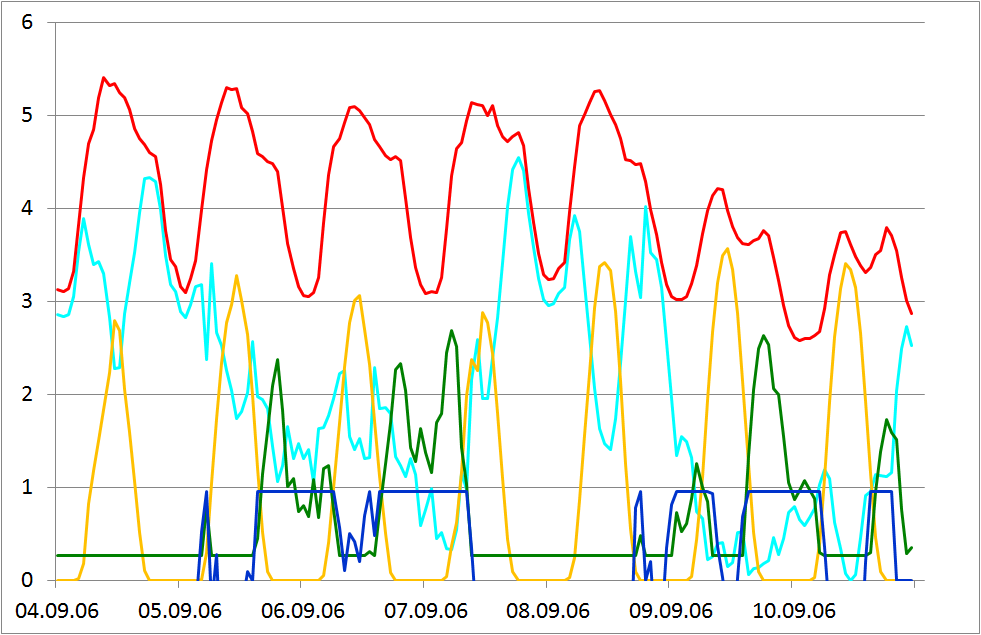 PV-Energie steigt exponentiell
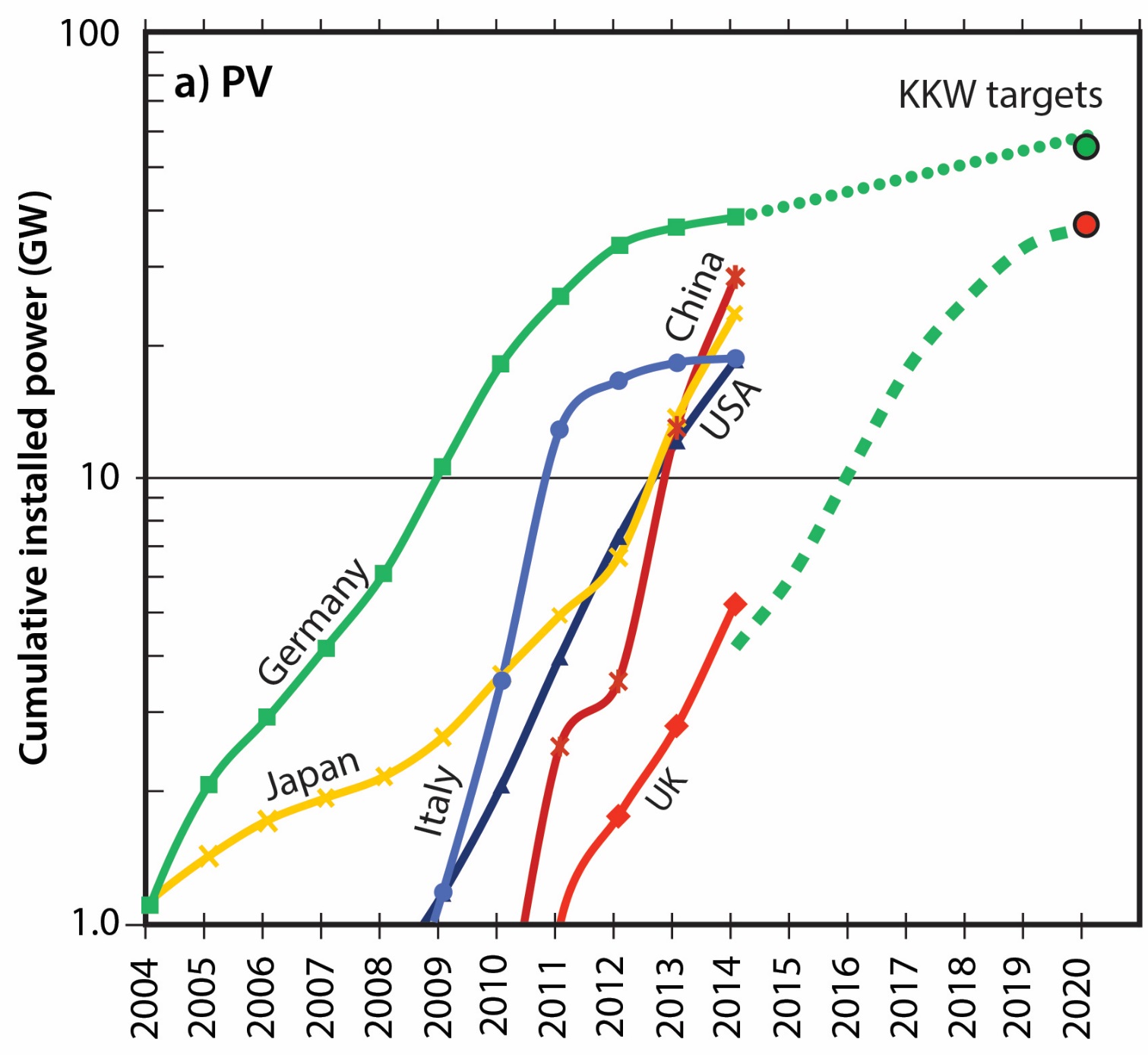 Germany
2025
EDF?
K.Barnham, K.Knorr, M.Mazzer, Nature Materials, Feb. 2016
Onshore Windenergie DE, IT & UK
2025
EDF?
Deutschland wird KKW Ziel bis 2020 erreichen, UK ohne Kürzungen bis 2022
Lokale Eigenverantwortung/Nutzen wie in Denmark von Nöten
Offshore Windenergie DE & UK
2025
EDF?
Trotz größere Umfang in einem schwieriges Umfeld stieg offshore Windenergie exponentiell wie bei den viel kleineren PV
Exponentiell steigende Märkte führen zu sinkenden Großhandelspreise
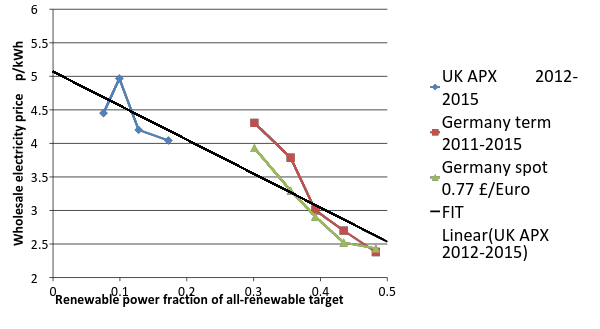 Good Energy zeigte Preisfall 2014 in UK durch günstigere erneuerbare Energie
Mögliche Wirkungen durch Kürzungen bei Subventionen in UK
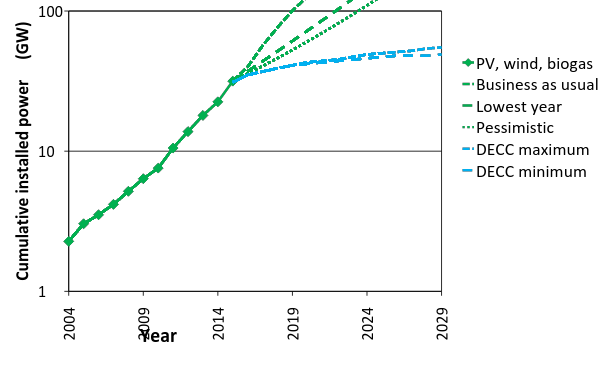 Strom Großhandelspreise 2025
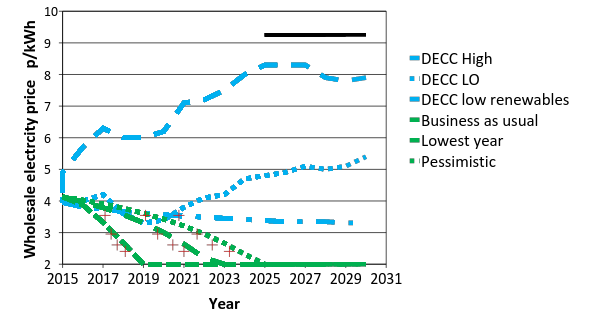 <  HPC
<   CfD
+ Großhandelskosten für Strom in DE schon 2012 - 2015 erreicht
Schlussfolgerungen
Deutsche PV & Wind wird das Ziel für voll erneuerbare Strom bis 2020 erreichen
Ohne Kürzungen erreicht UK das Ziel bis 2022
Großhandelskosten für Strom  in UK & DE spiegelt Anteil der Marktdurchdringung für erneuerbare Energie wider
Kürzungen für PV & Onshore Windenergie sollten Weg bereiten für teuere & kohlenstoffreiche Gas & Kernenergie
Bis 2025: “pessimistische” Annahme für erneuerbare Energie sieht vor, dass “arbeitsame Steuerzahler”  7p von 9p Kernenergiekosten pro kWh zahlen werden